Obedience
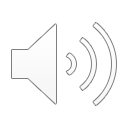 The Milgram Obedience Experiments
Stanley Milgram
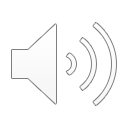 2
The Milgram Obedience Experiments
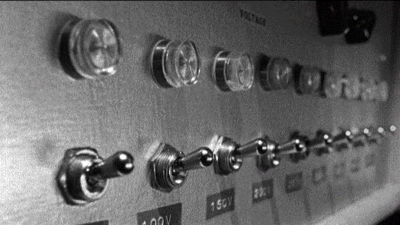 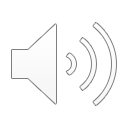 3
The Milgram Obedience Experiments
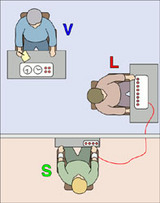 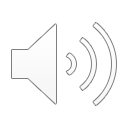 4